VELKOMMEN TIL SRK 2018-2019
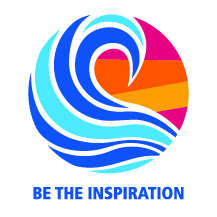 AGENDA 1. august 2018
Velkommen til et nytt Rotary år 
Tilbakeblikk på sommermøtene i juli.
Bursdager denne uken
Dagens faktaboks!
Evnt. Påminnelser
Agenda ut august
3 min. ved medlemskomiteen
Ferieminner ved:
Tor Fevang
Petter Blaasvær
Richard Horntvedt
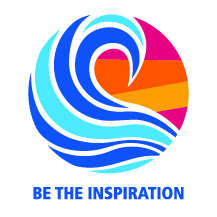 SOMMERMØTER I JULI – Skulpturvandring 4. juli (oppmøte 32,5 %)  og Istrehågan 18. juli (oppmøte 28,2 %)
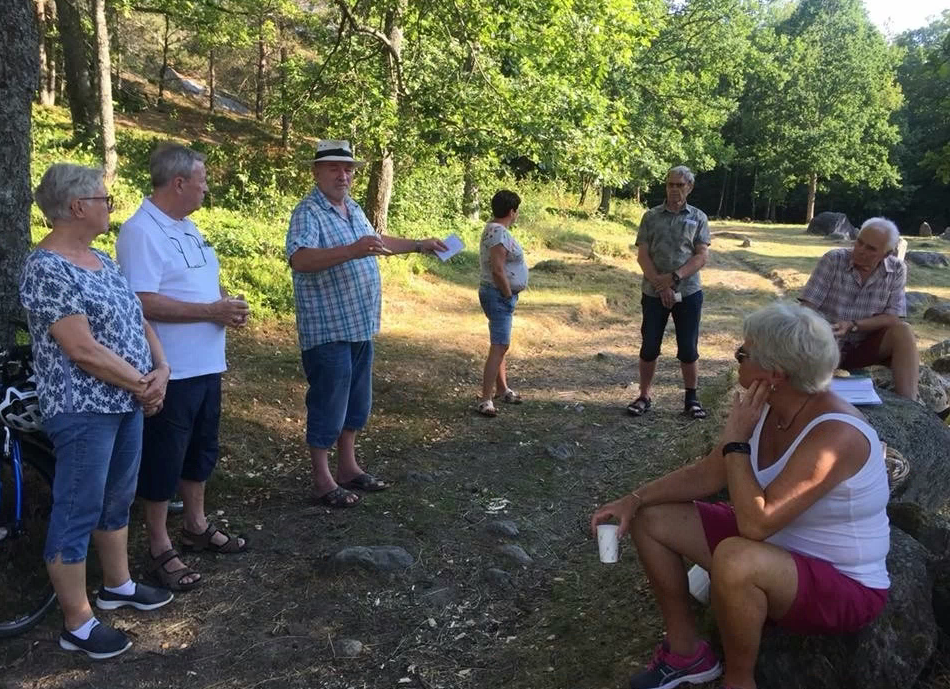 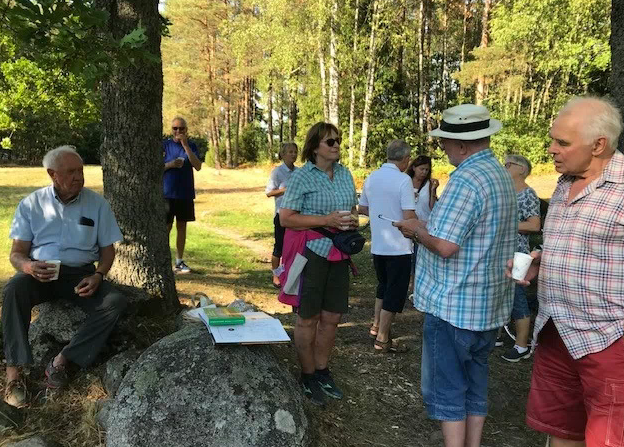 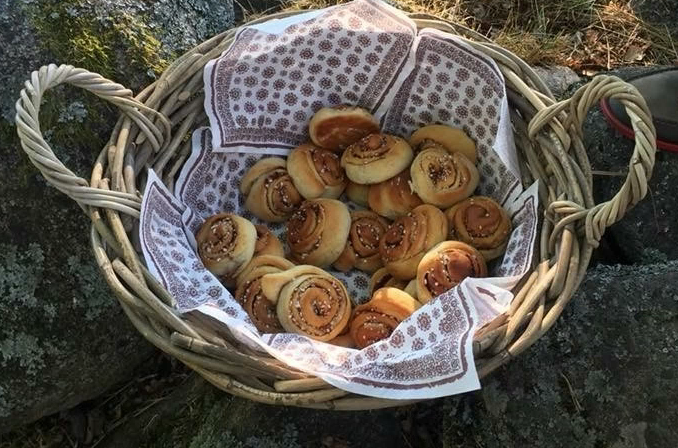 BURSDAGER UKE 31 (30.07-05.08)
Egil Nordblom 31.07
Hilde Merete Hagen 01.08



Gratulerer også til alle dere som har hatt bursdag tidligere i juli: 
Jan Eddy, Gunn May, Roar, Jørgen, Guy, Christian, Kirsten og Anders
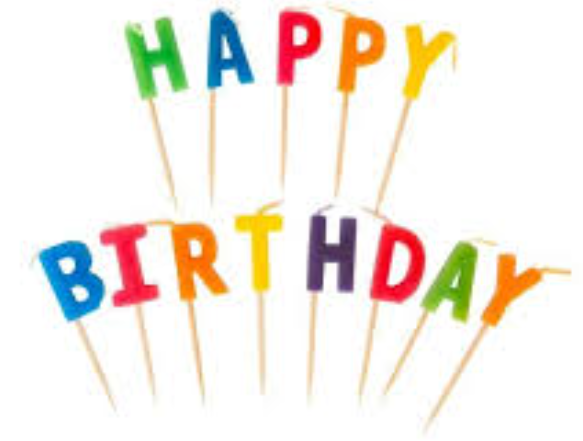 FAKTABOKS!
President Rotary International (RI) 2018-2019
Barry Rassin, fra Bahamas
Han har laget slagordet for dette Rotaryåret – «Be the Inspiration» 
Logoen symboliserer bølger/havet som binder folk sammen fra hele verden og skaper samhold

Disriktsguvernør (DG) 2018-2019
Gaute Johannessen, fra Lyngdal

Internasjonalt
1,2 millioner medlemmer i verden
34000 klubber

Nasjonalt
10700 medlemmer i Norge
290 klubber

Vårt distrikt - 2290
2000 medlemmer 
44 klubber
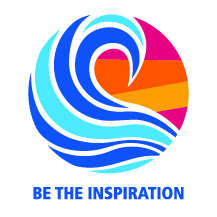 PÅMINNELSER!
Husk 20,- pr. kaffekopp. Vips til 61415

Minner om autogiro eks. 50,- pr. måned.  Flott om vi kan igangsette en ny kampanje

Minner om utvekslingsstudenten som snart kommer
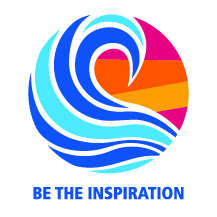 AGENDA  AUGUST
8. august
Nytt fra yrket - Arne Hjalmar Knap, Karin Virik og Signe Stenersen.

10. august – Utvekslingsstudent Gabriel kommer til Gardemoen 

15. august
Komitémøter

22. august
Foredrag vedr. ferjene. Hva tilfører de byen og hva skjer med handelen i Sandefjord?

29. august
Bedriftsbesøk Sandefjord Helsepark
Styremøte i etterkant.
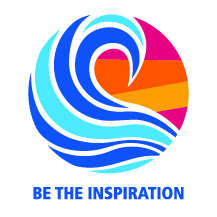 3 – MINUTT VED MEDLEMSKOMITEEN
Utgikk